Interfaces & Platforms
Pratt Institute | Teaching and Technology
Learning Management Systems
Course management, mobile learning, communication platform
EdModo
Wikispaces
Weebly
Moodle
Schoology
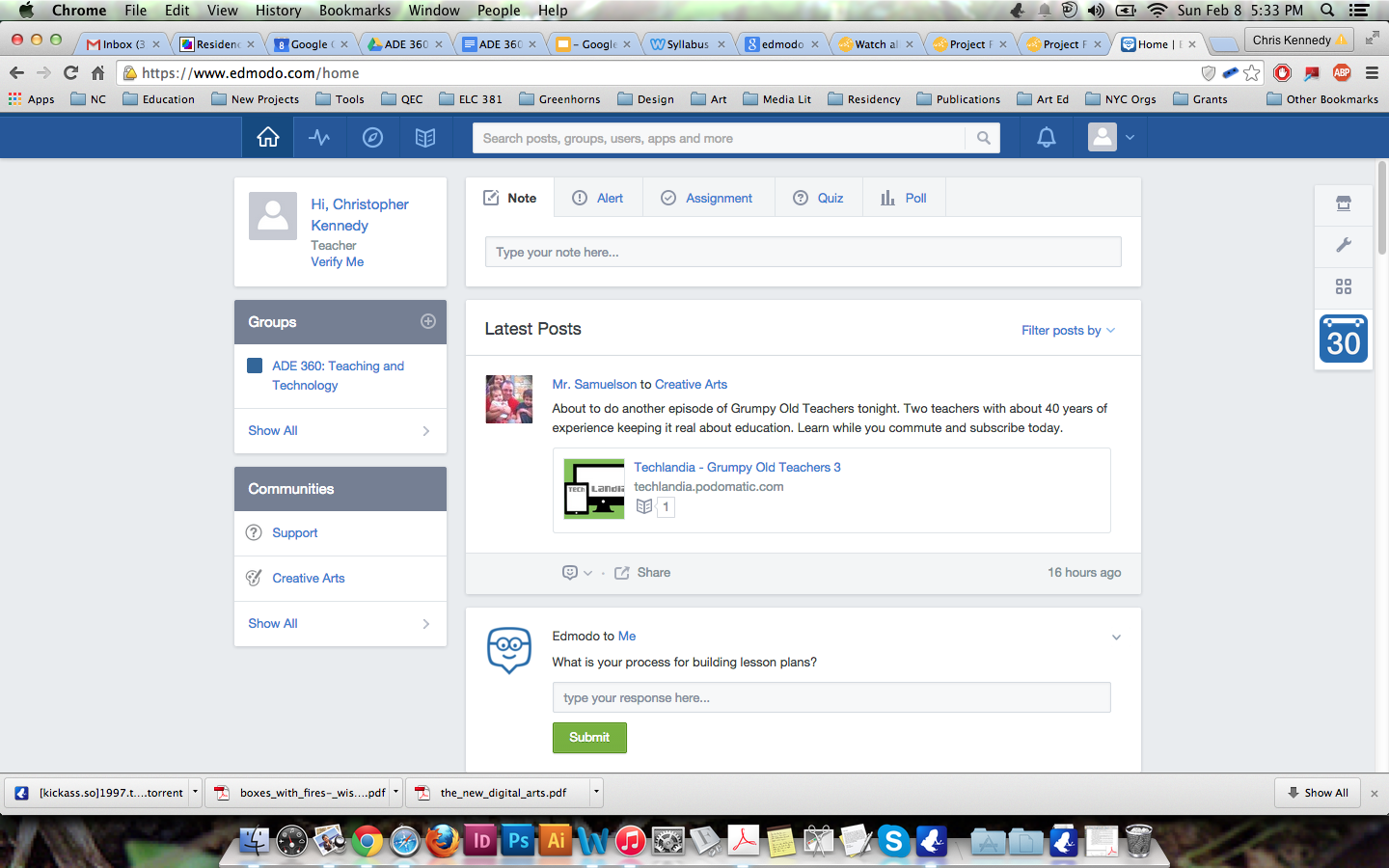 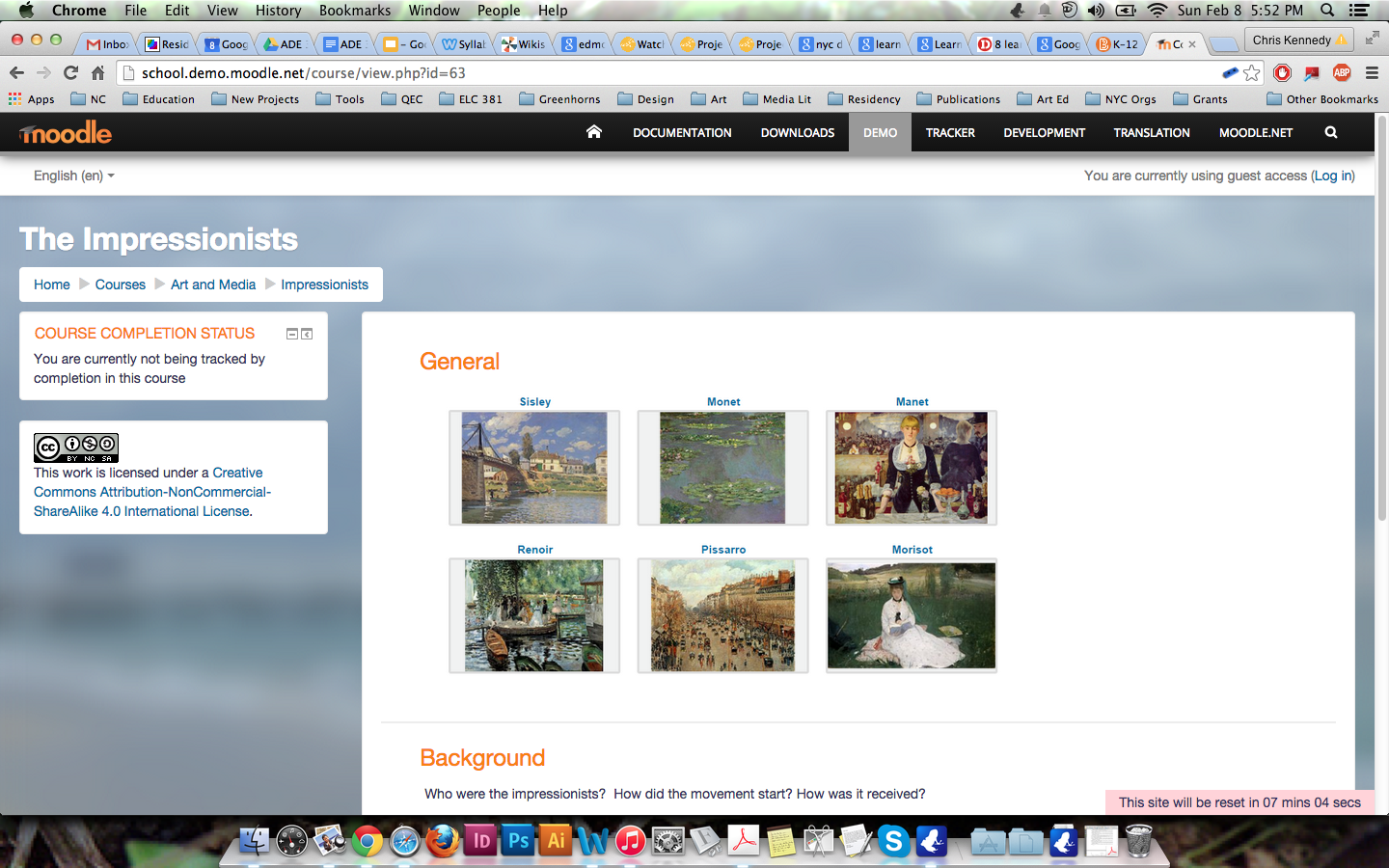 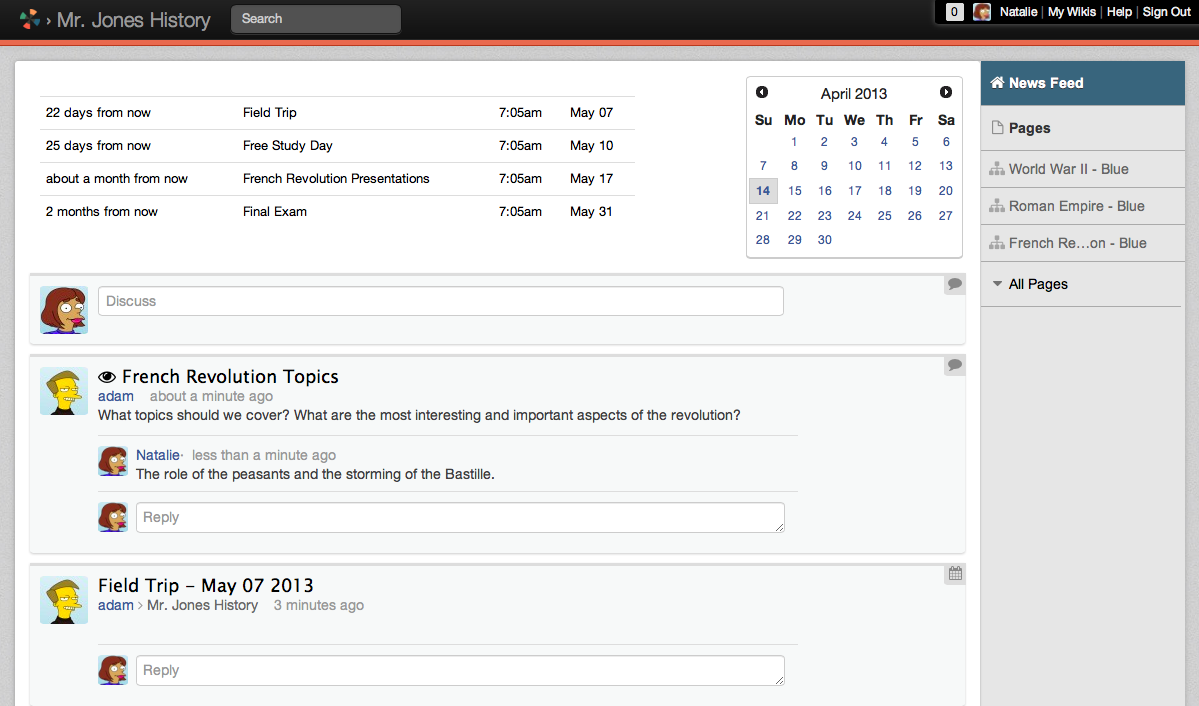 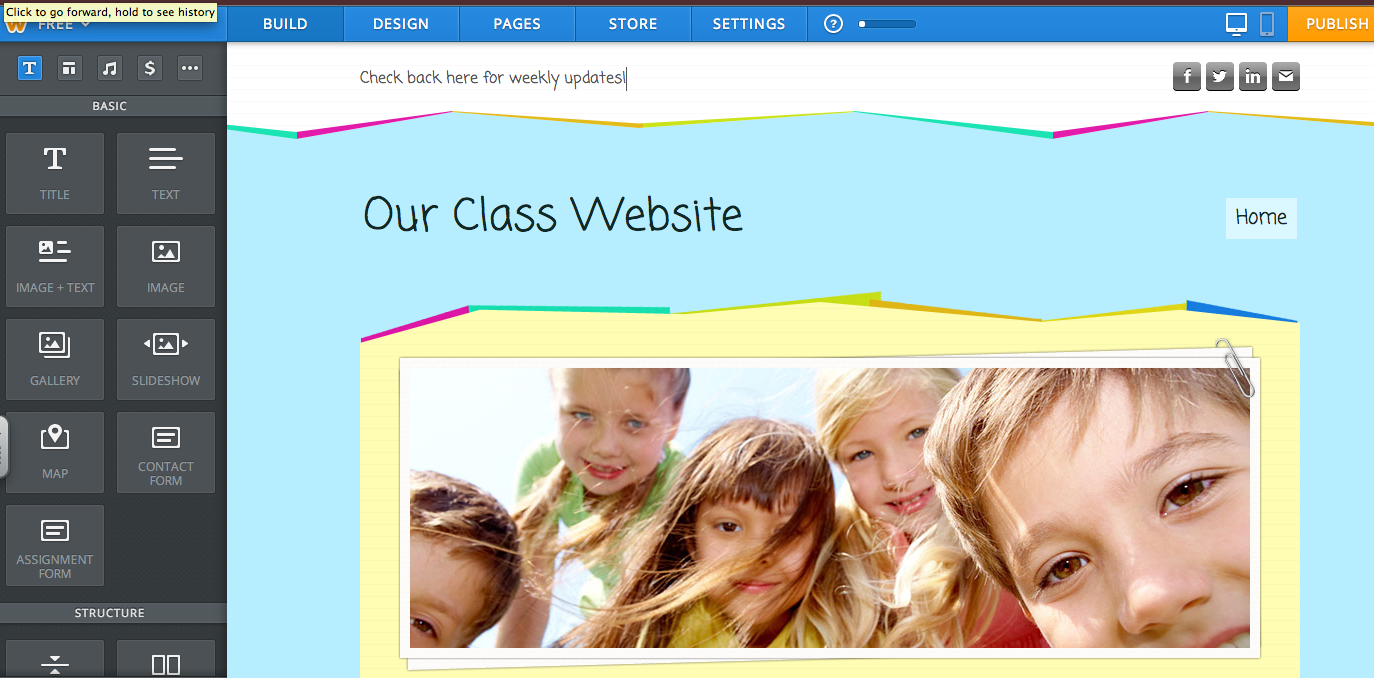 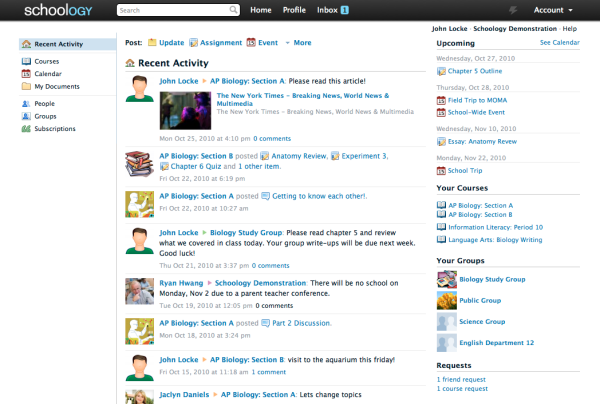 Social/Collaborative Learning
Digital Youth Network
xDiscovery
Playforce
Zaption
Social Media: Tumblr/FB/Twitter
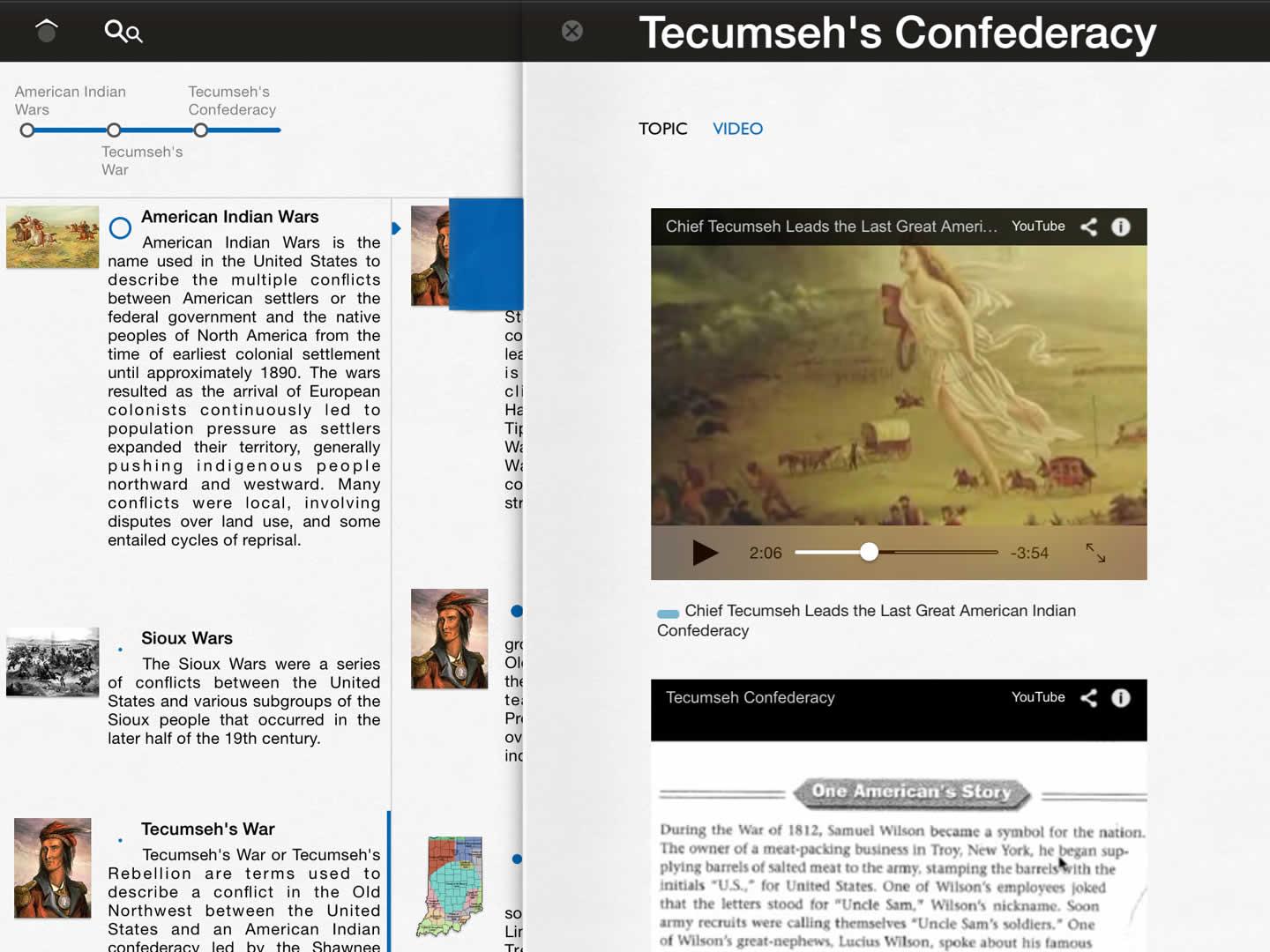 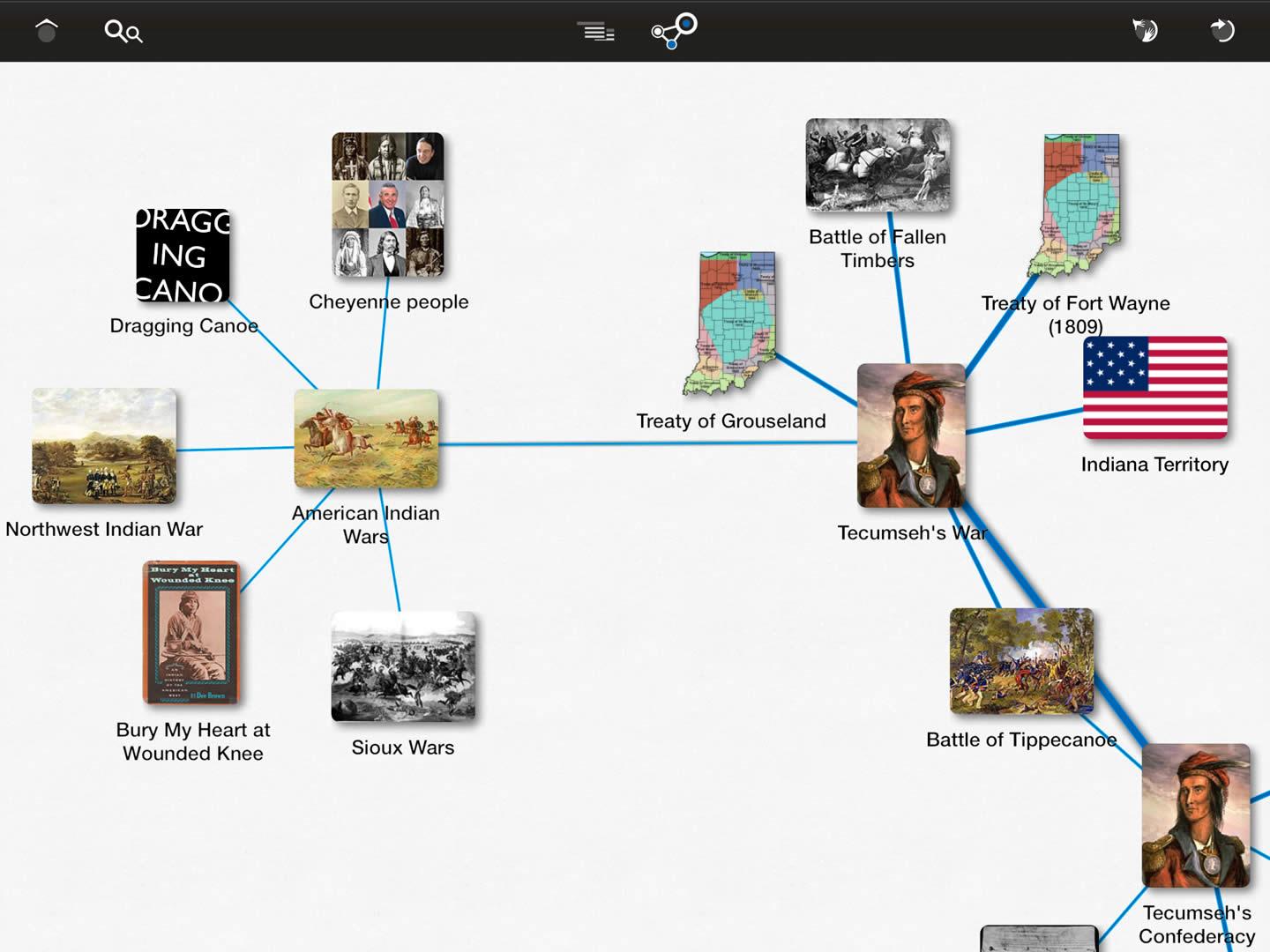 http://learn.xdiscovery.com/#Map
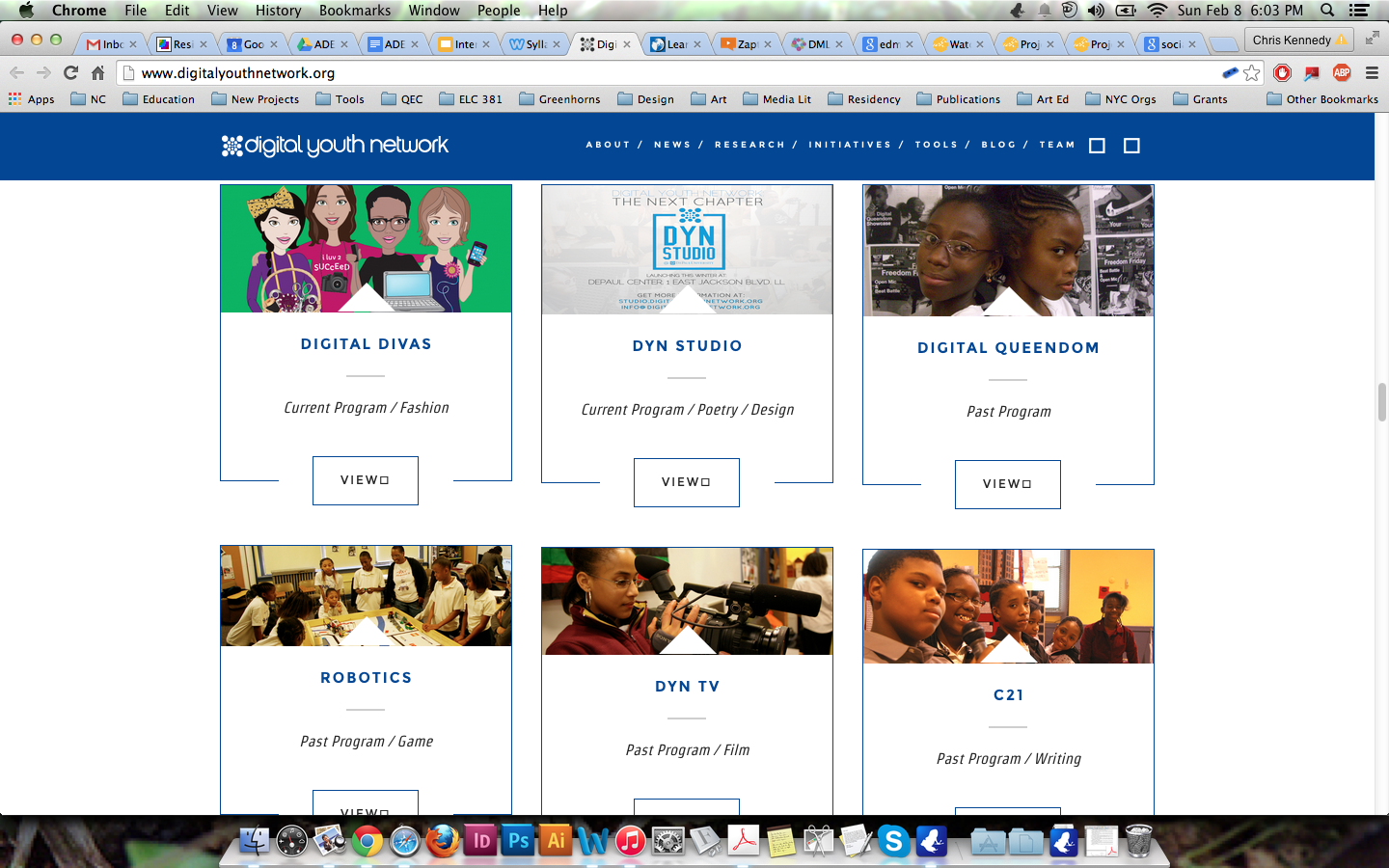 http://www.digitalyouthnetwork.org/
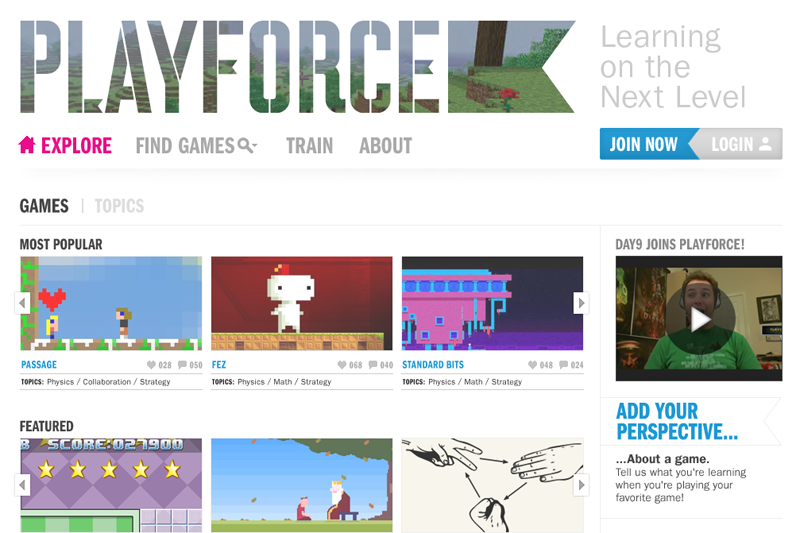 http://beta.playforce.org/
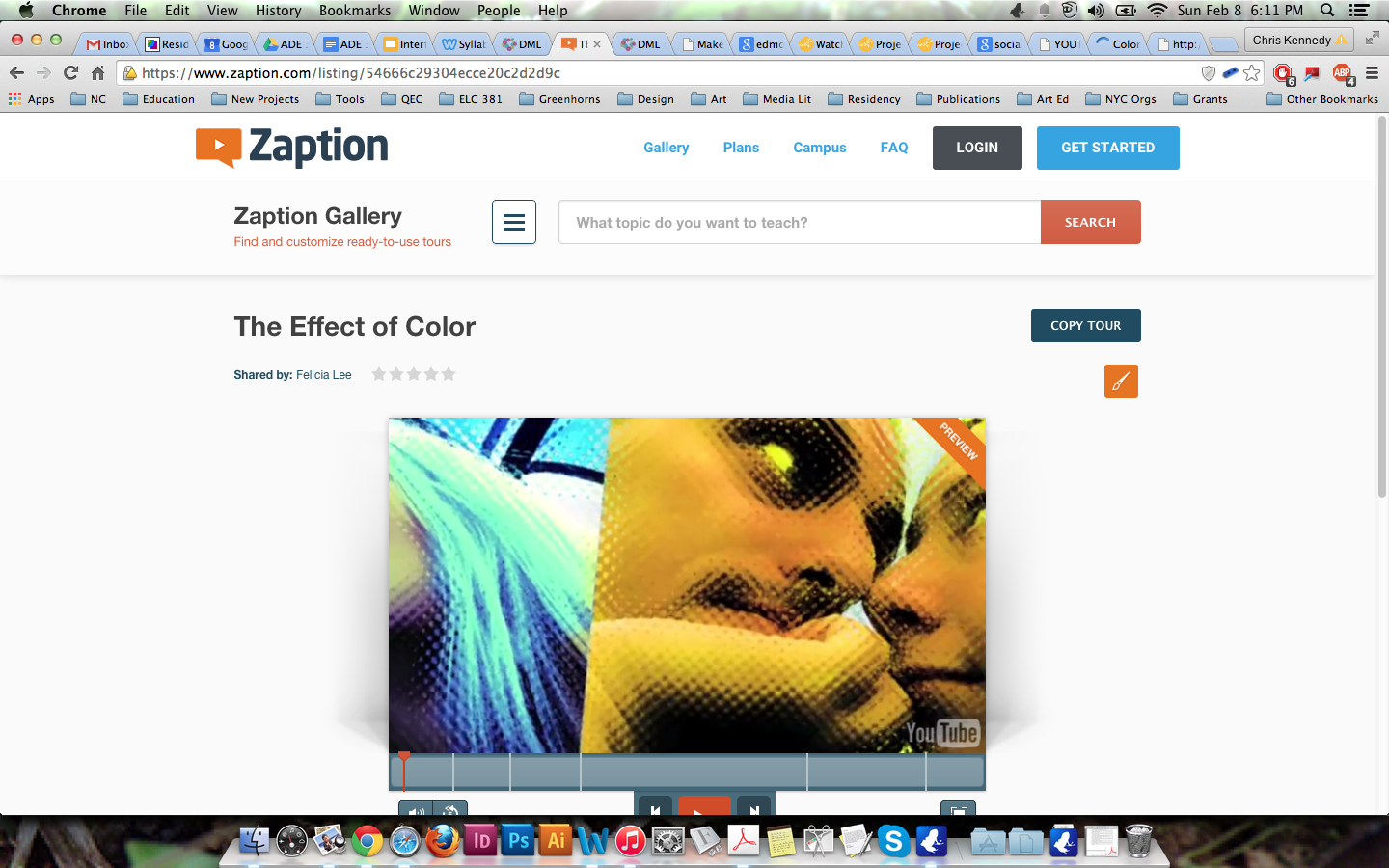 https://www.zaption.com
Assistive Technologies
Computers
SMARTBoards
Tablets
Media Apps
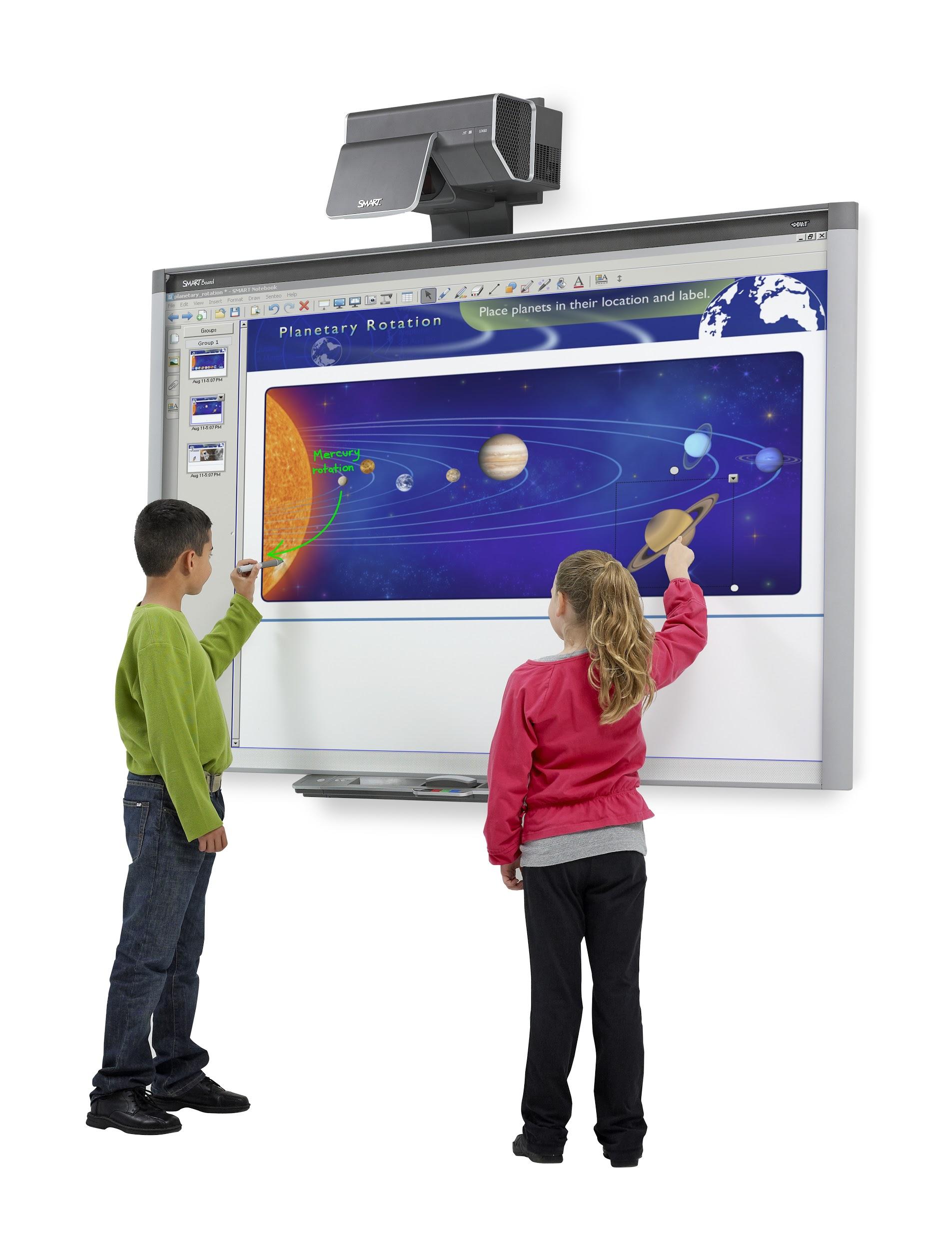 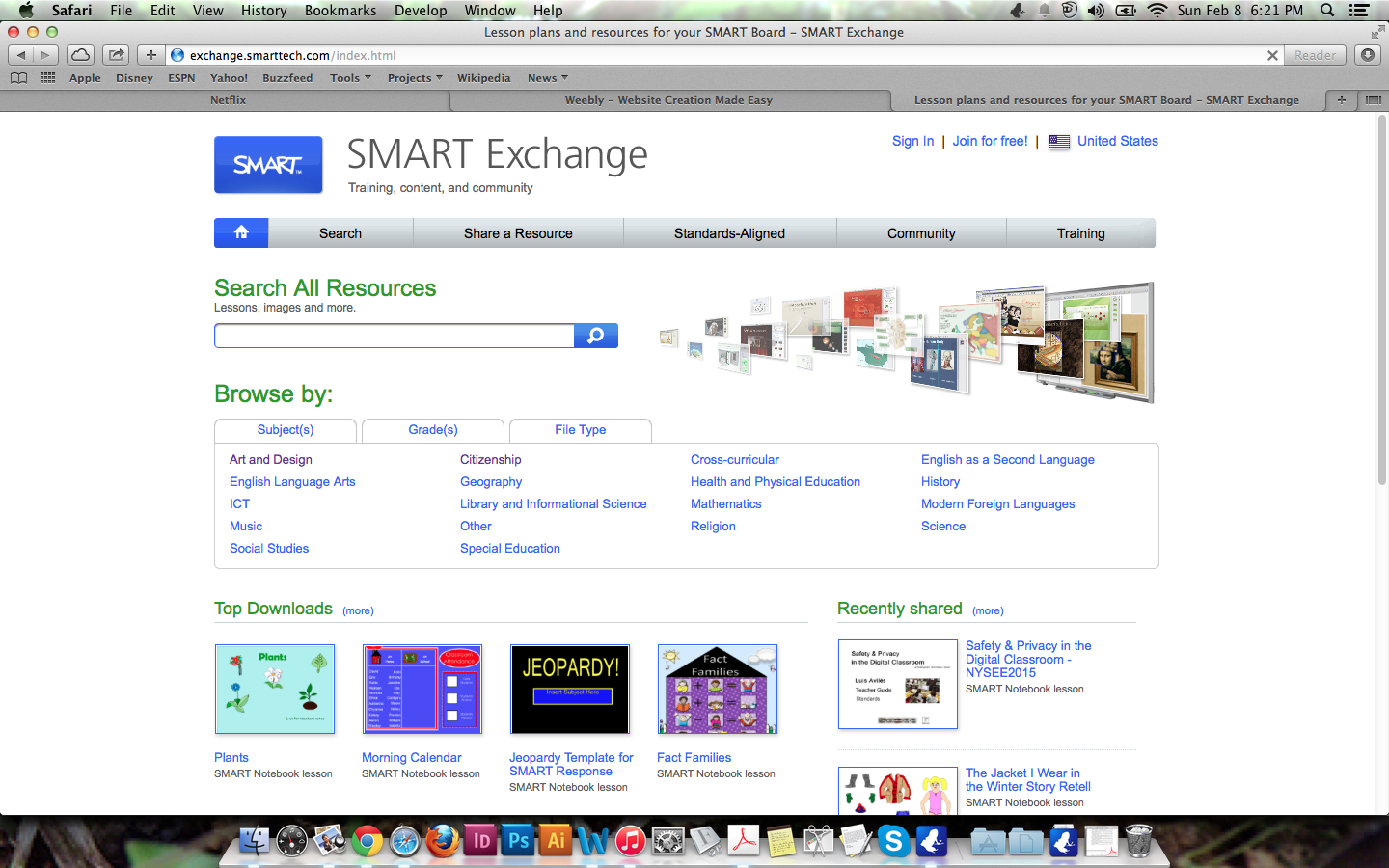 Online Learning Resources
Museums: New Museum, MoMA, Cooper-Hewitt etc.
Curriculum Exchanges: Curriki, OER Commons
DIY Project Ideas: Instructables
Organizations: Smithsonian, PBS, Kennedy Center ArtsEdge, Khan Academy
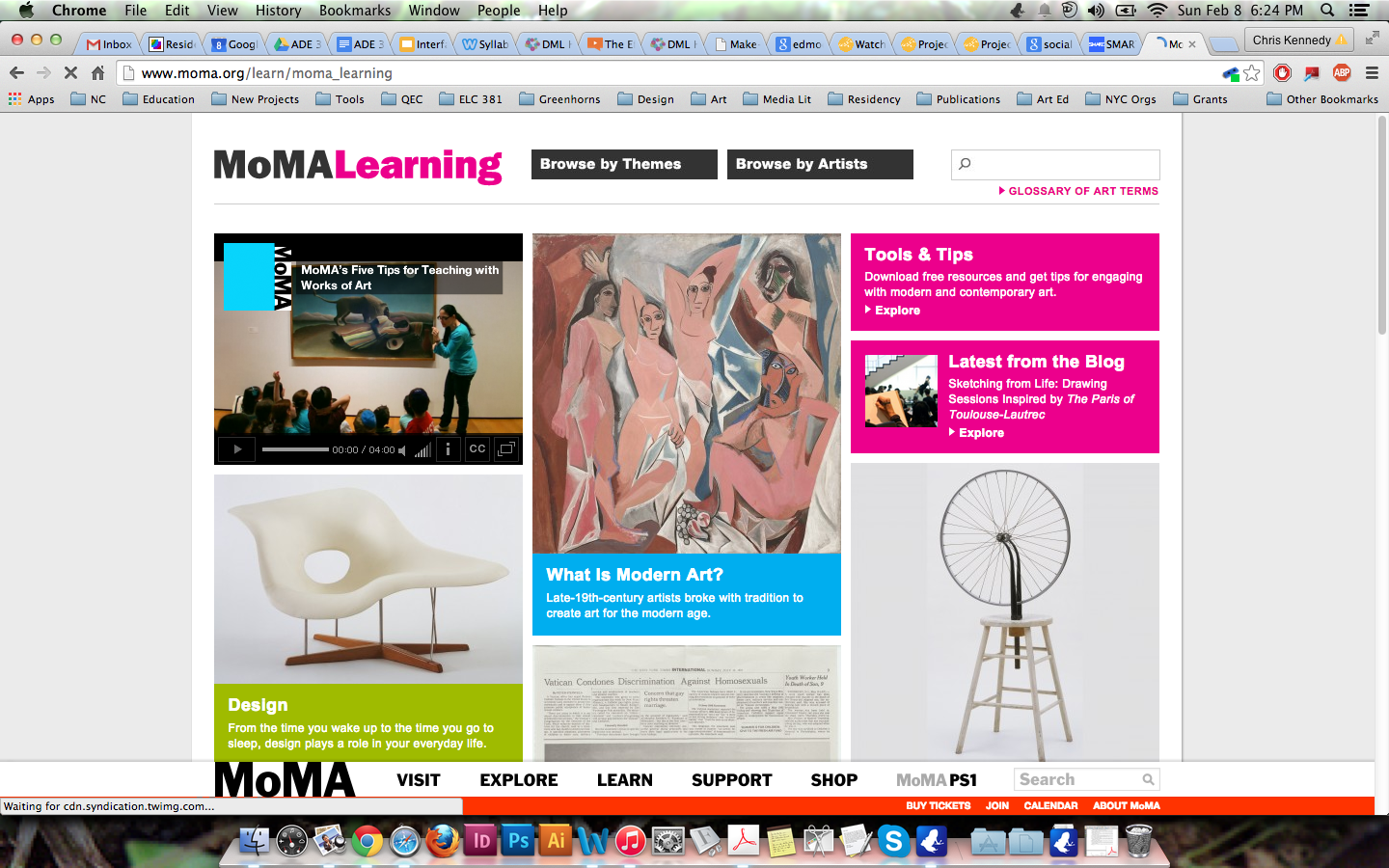 http://www.moma.org/learn/moma_learning
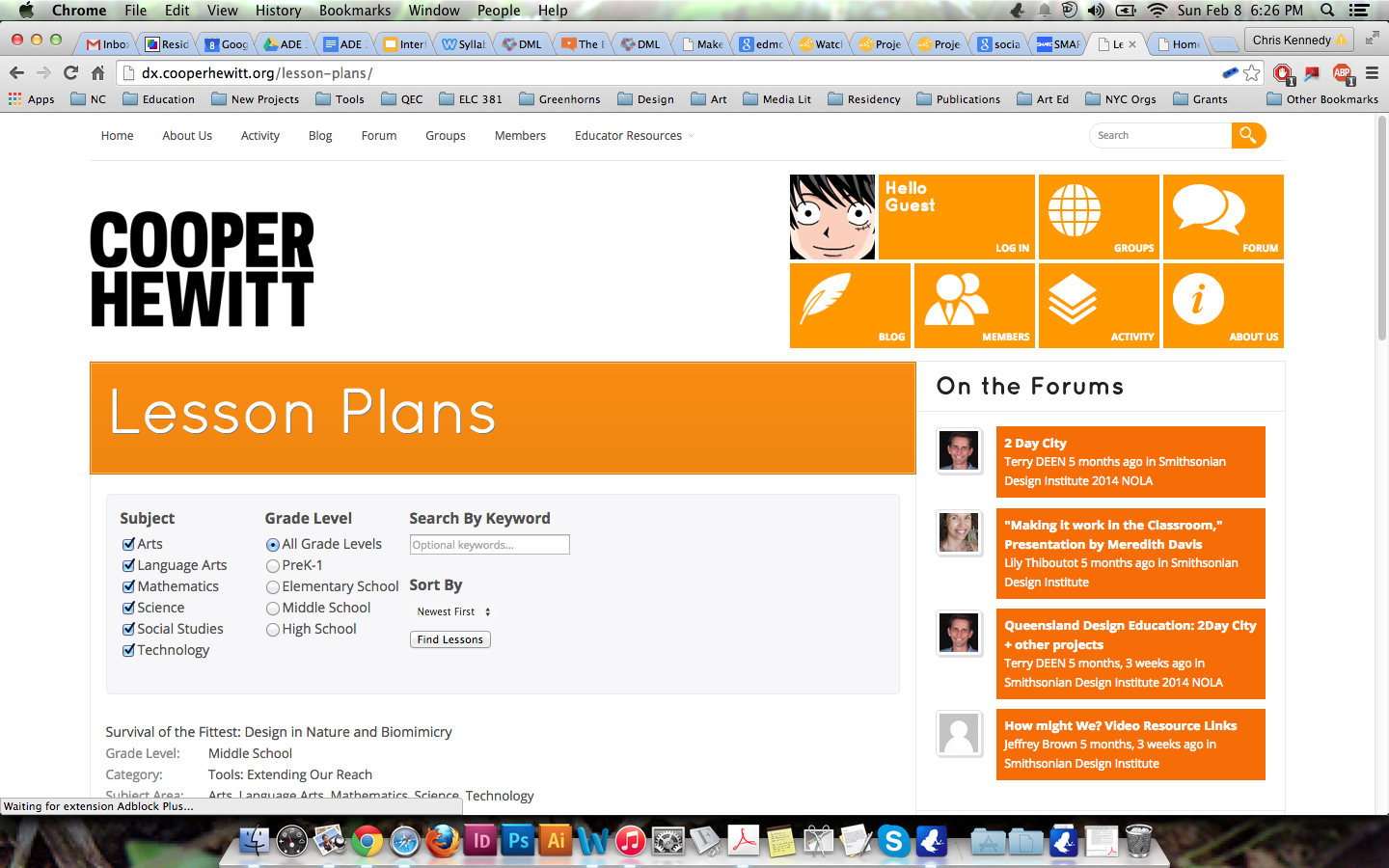 http://dx.cooperhewitt.org/lesson-plans/
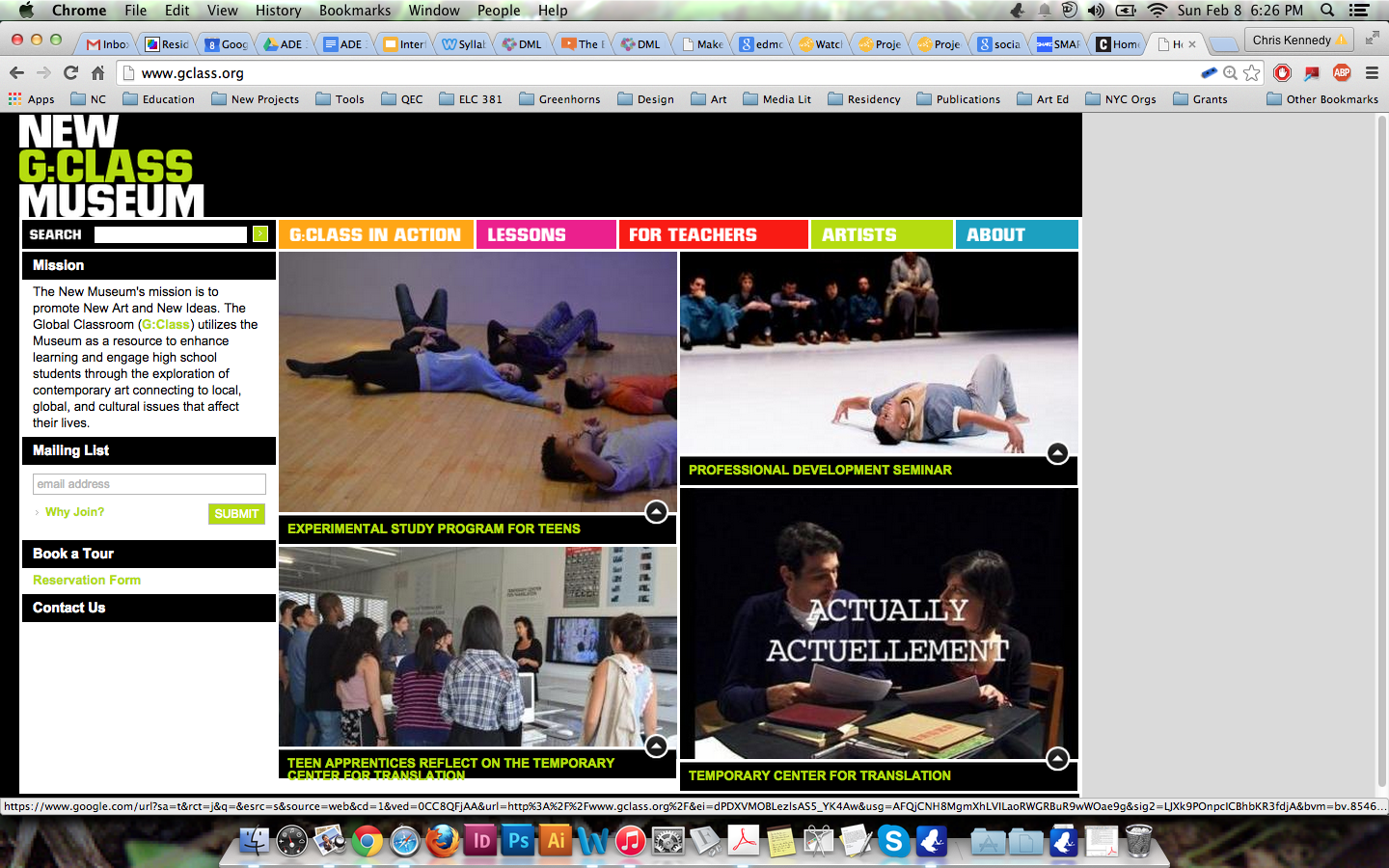 http://www.gclass.org/
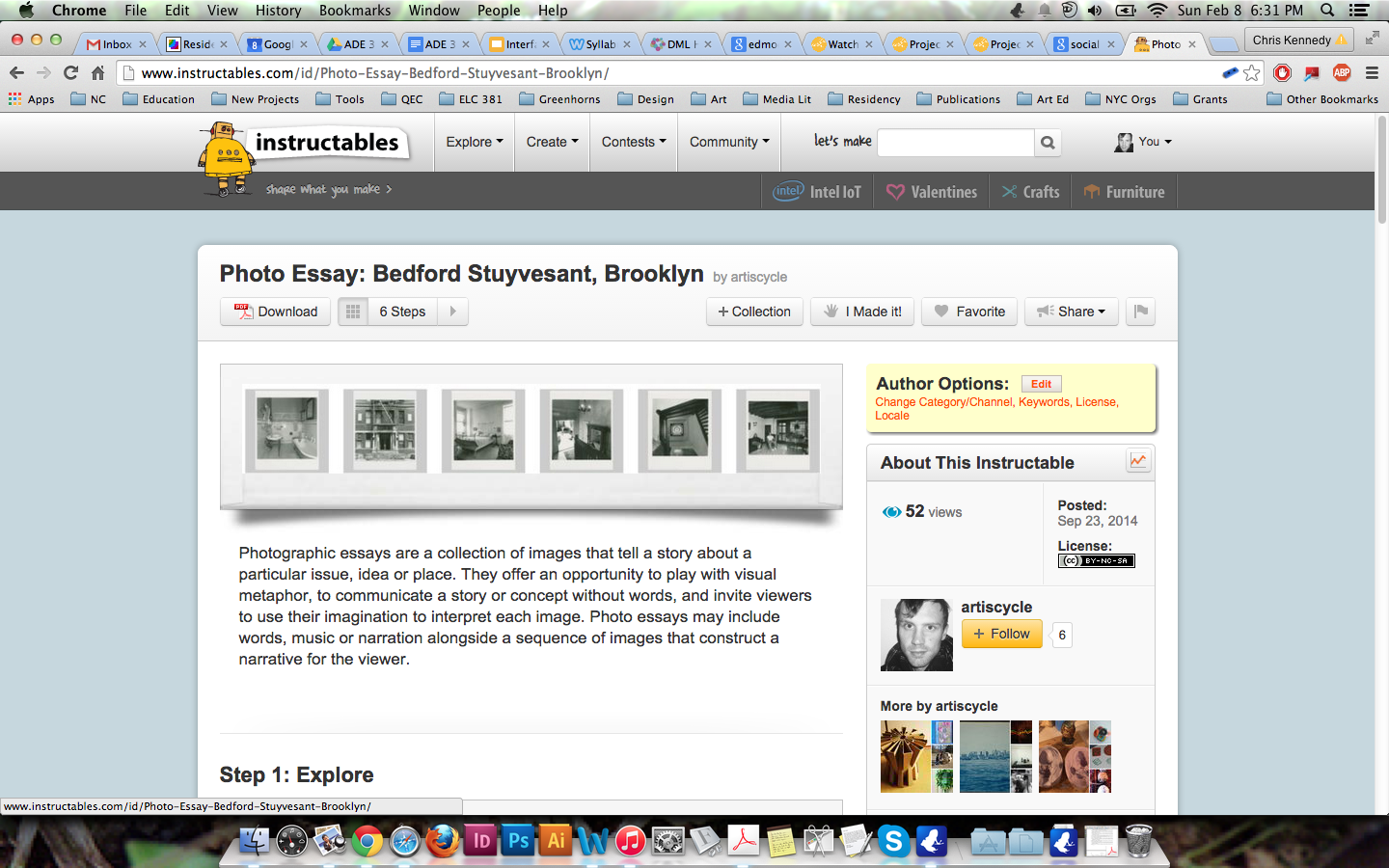 http://www.instructables.com/group/prattade
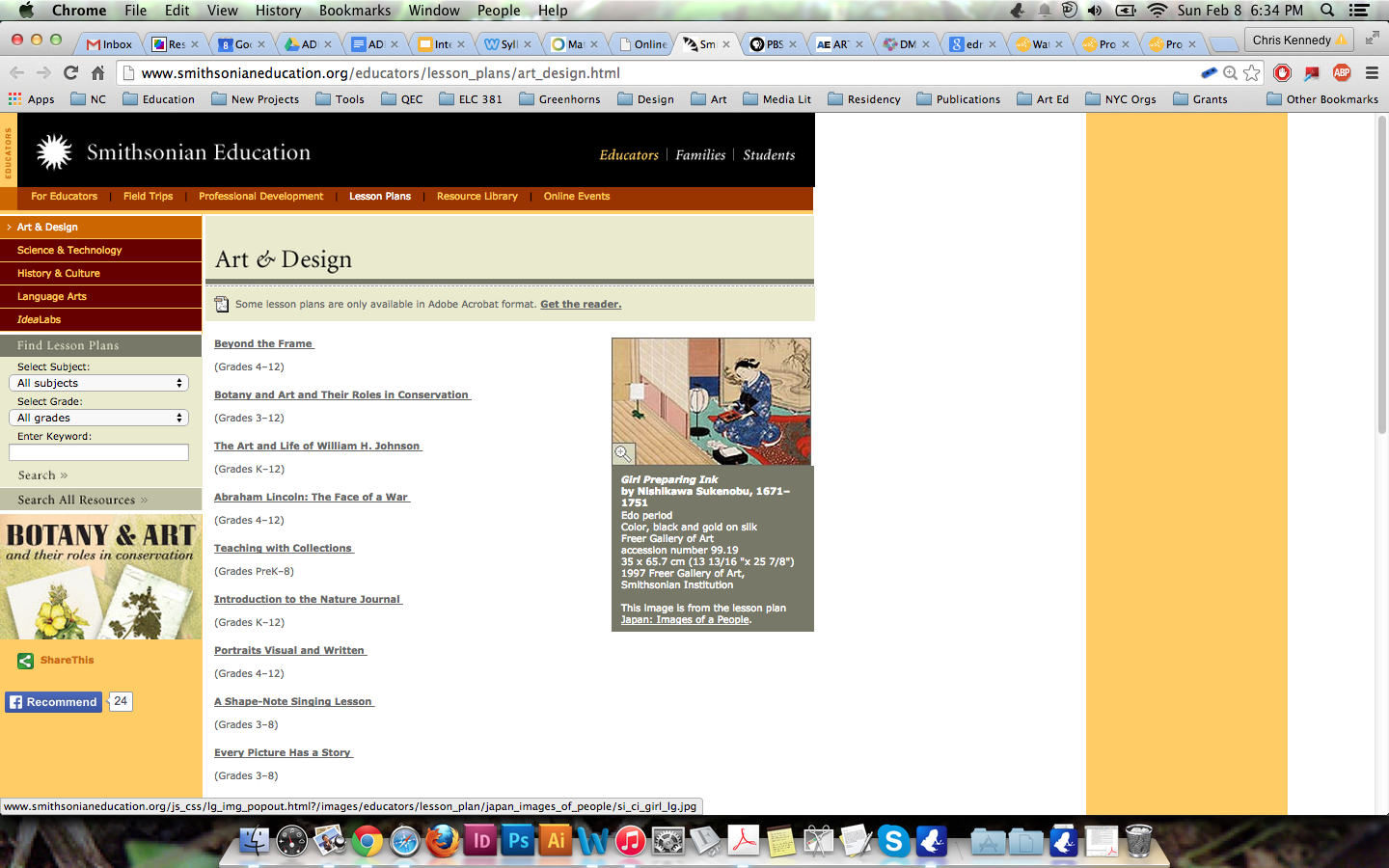 http://www.smithsonianeducation.org/educators/lesson_plans/art_design.html
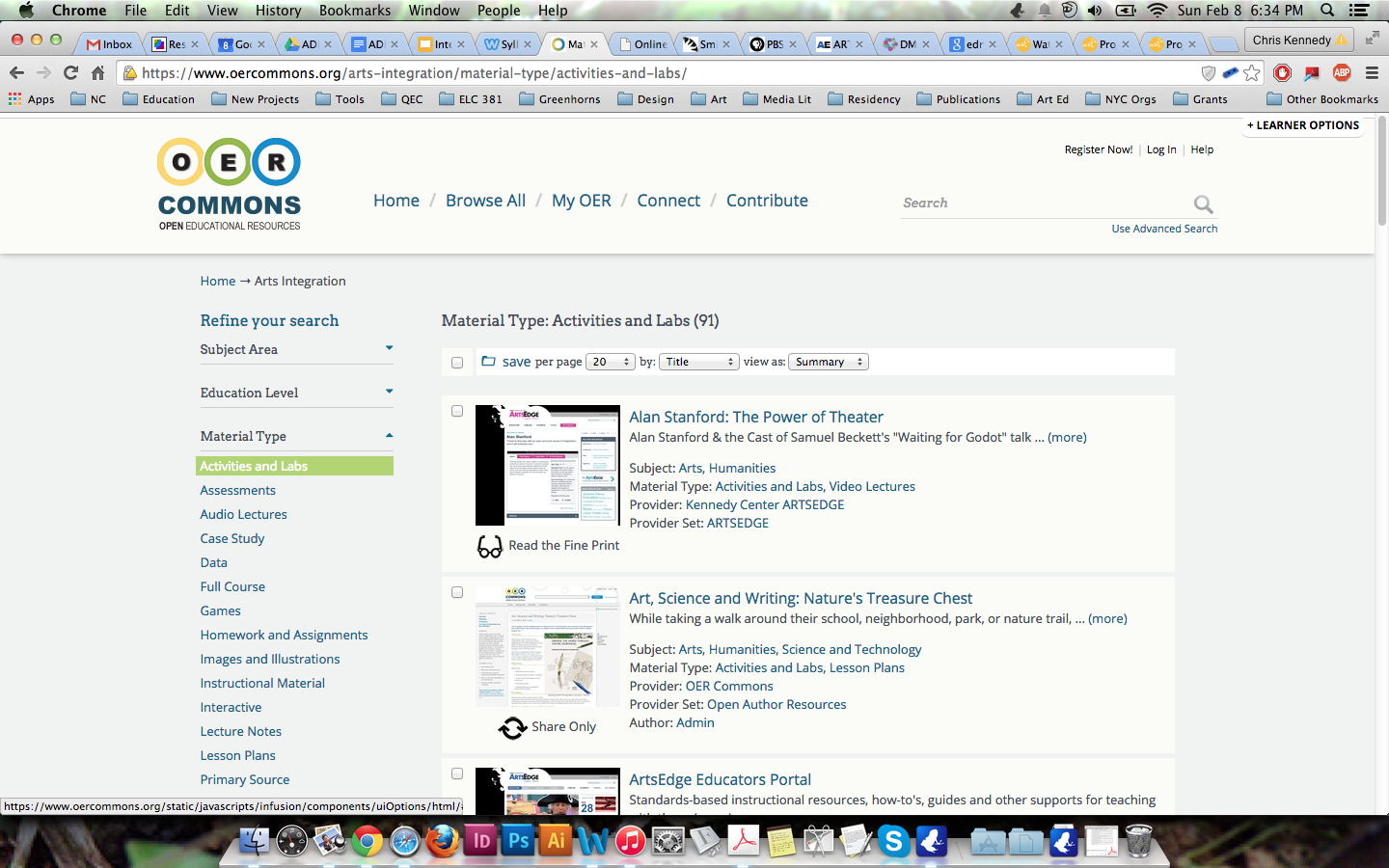 https://www.oercommons.org/arts-integration/material-type/activities-and-labs/
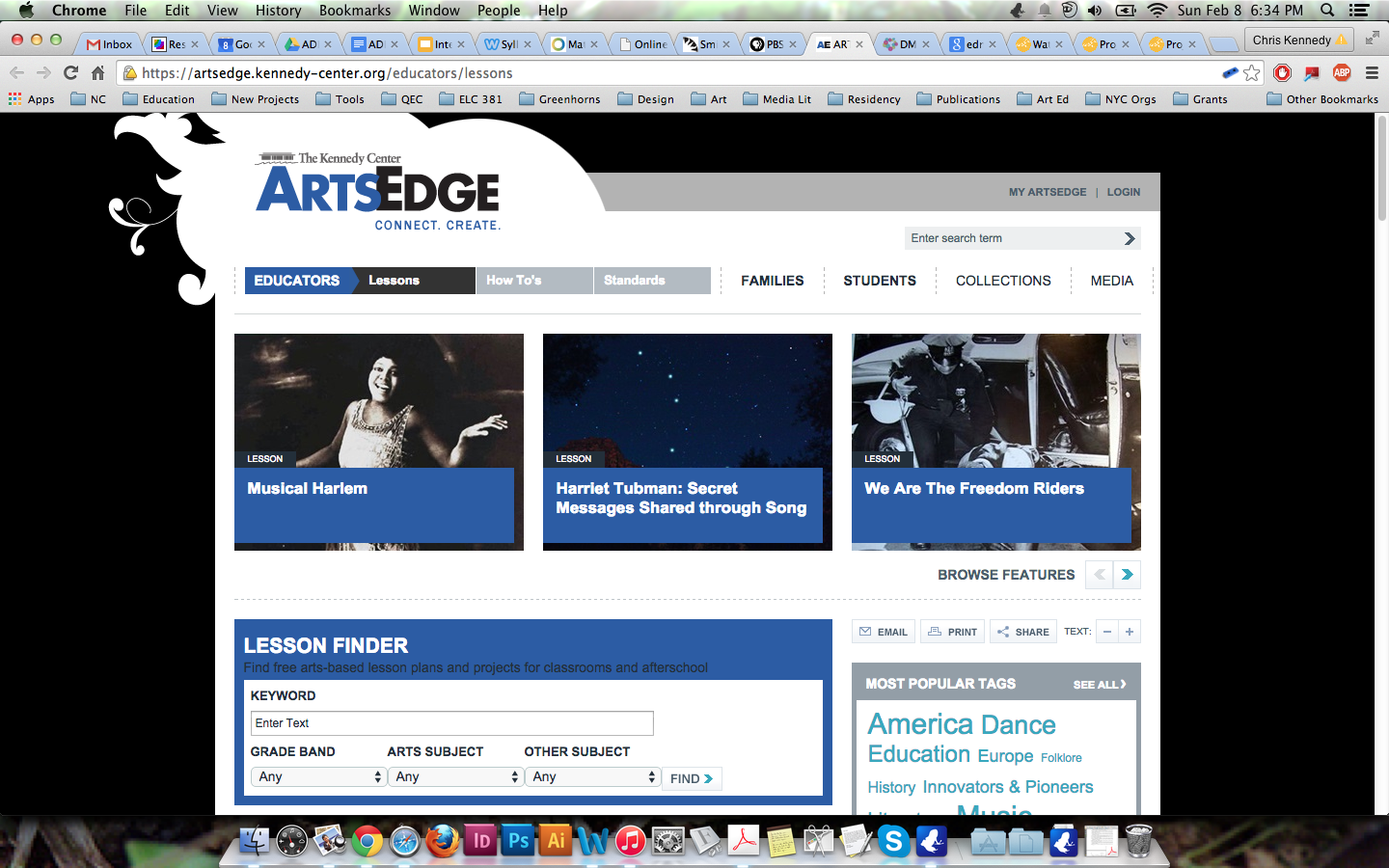 https://artsedge.kennedy-center.org/educators/lessons
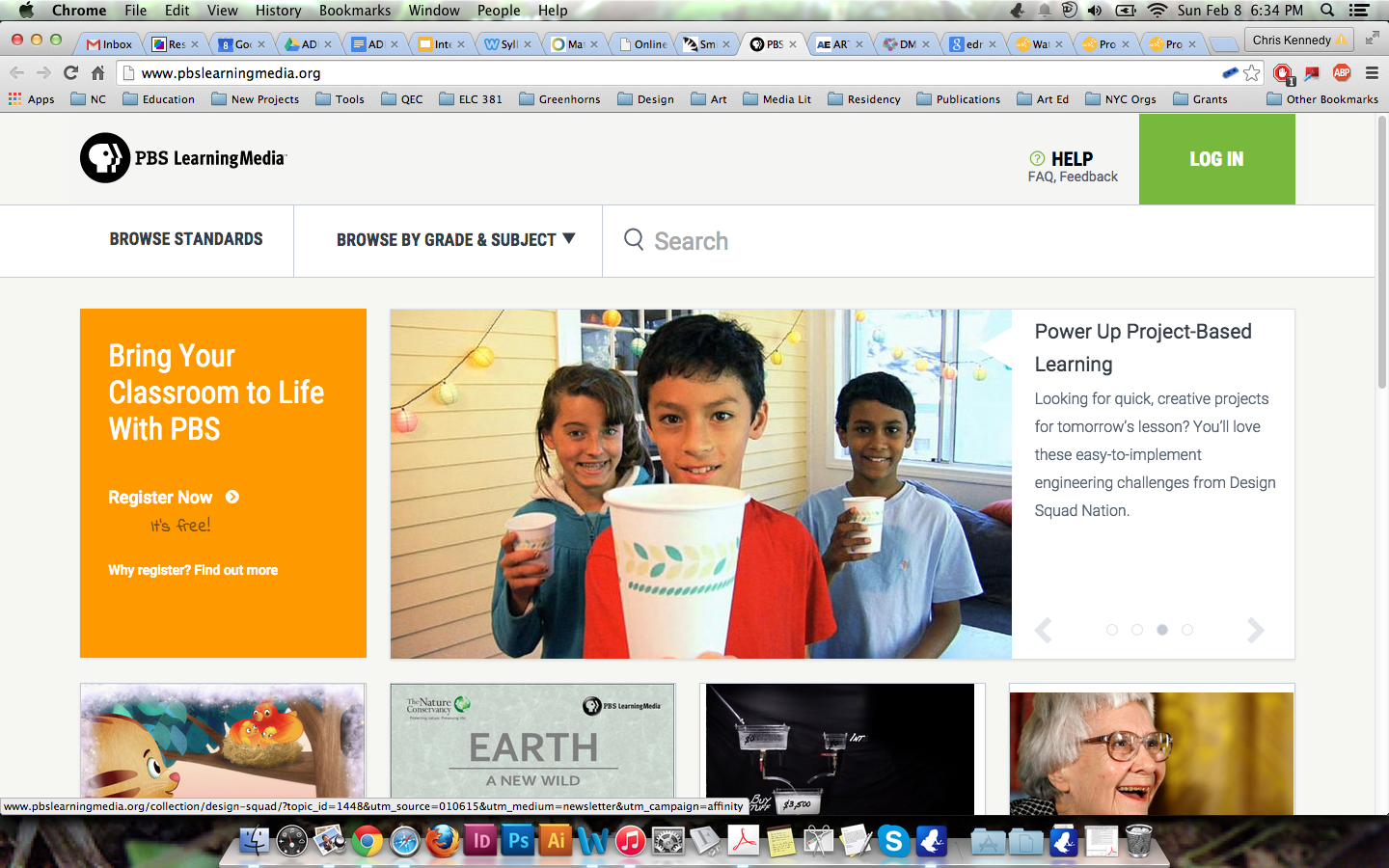 http://www.pbslearningmedia.org/
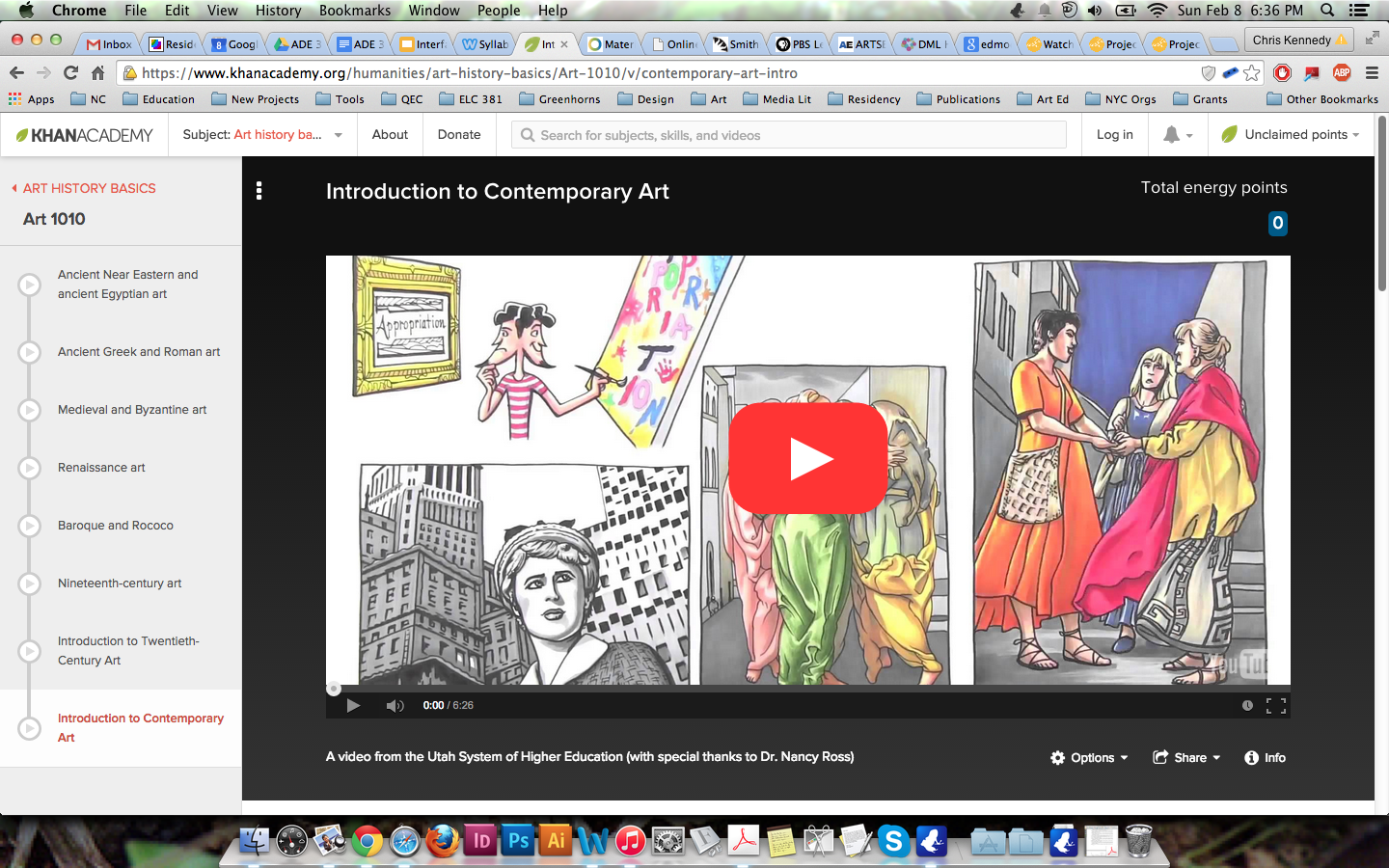 https://www.khanacademy.org/humanities/art-history-basics/Art-1010/v/contemporary-art-intro
Digital Museums & Archives
Metropolitan Museum of Art
Guggenheim
FIT Museum 
Rhizome
Google Cultural Institute
Brooklyn Museum
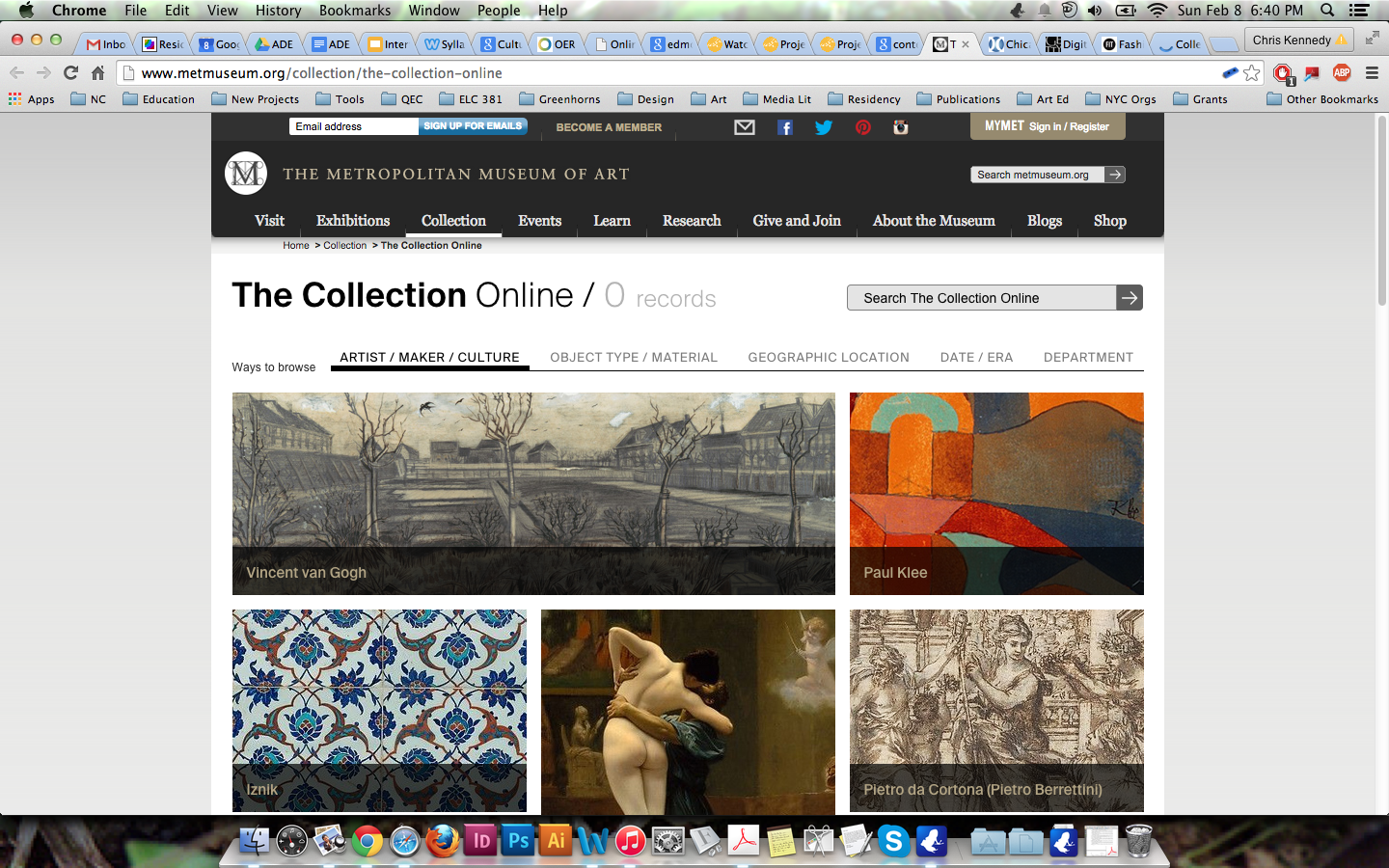 http://www.metmuseum.org/collection/the-collection-online
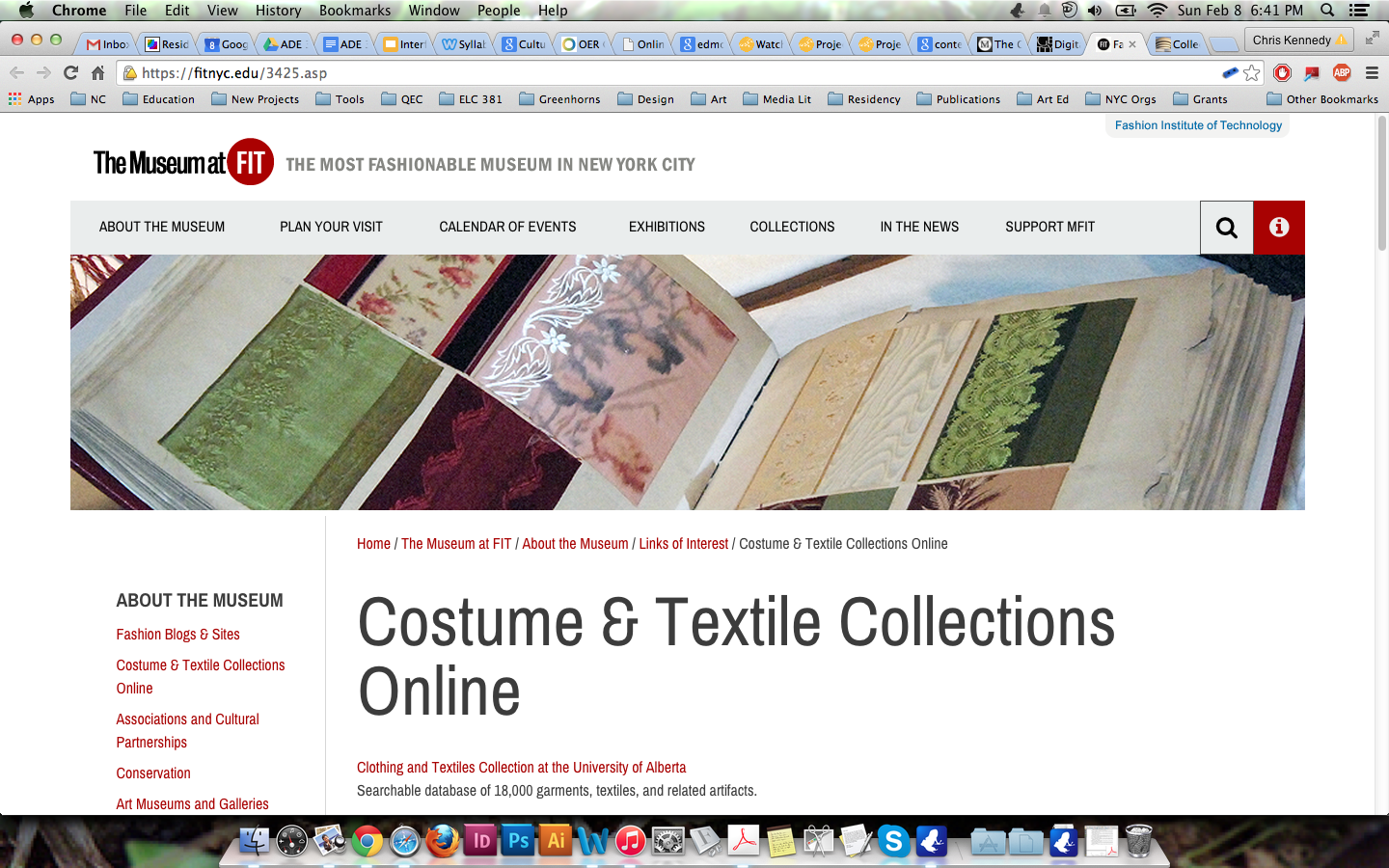 https://fitnyc.edu/3425.asp
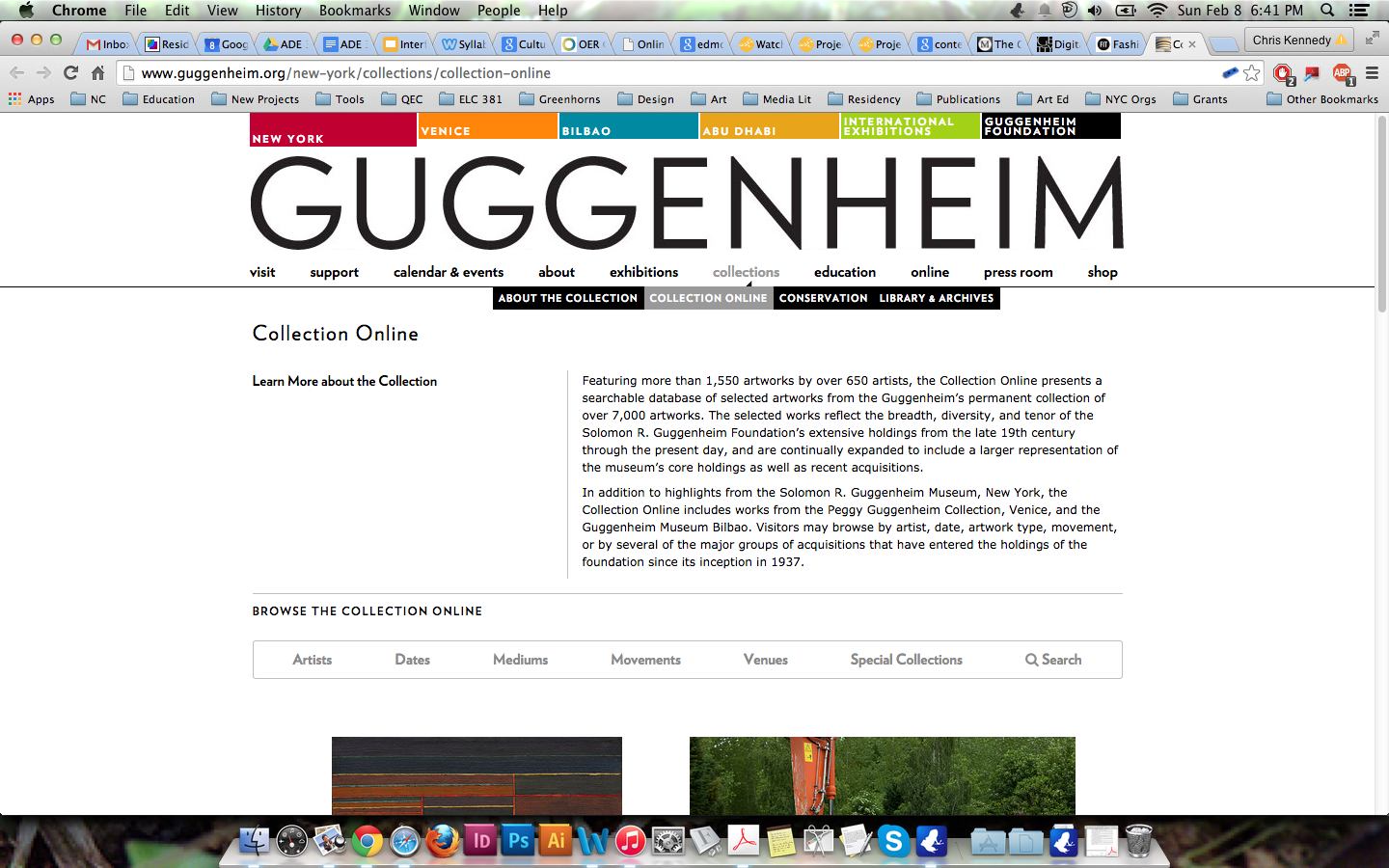 http://www.guggenheim.org/new-york/collections/collection-online
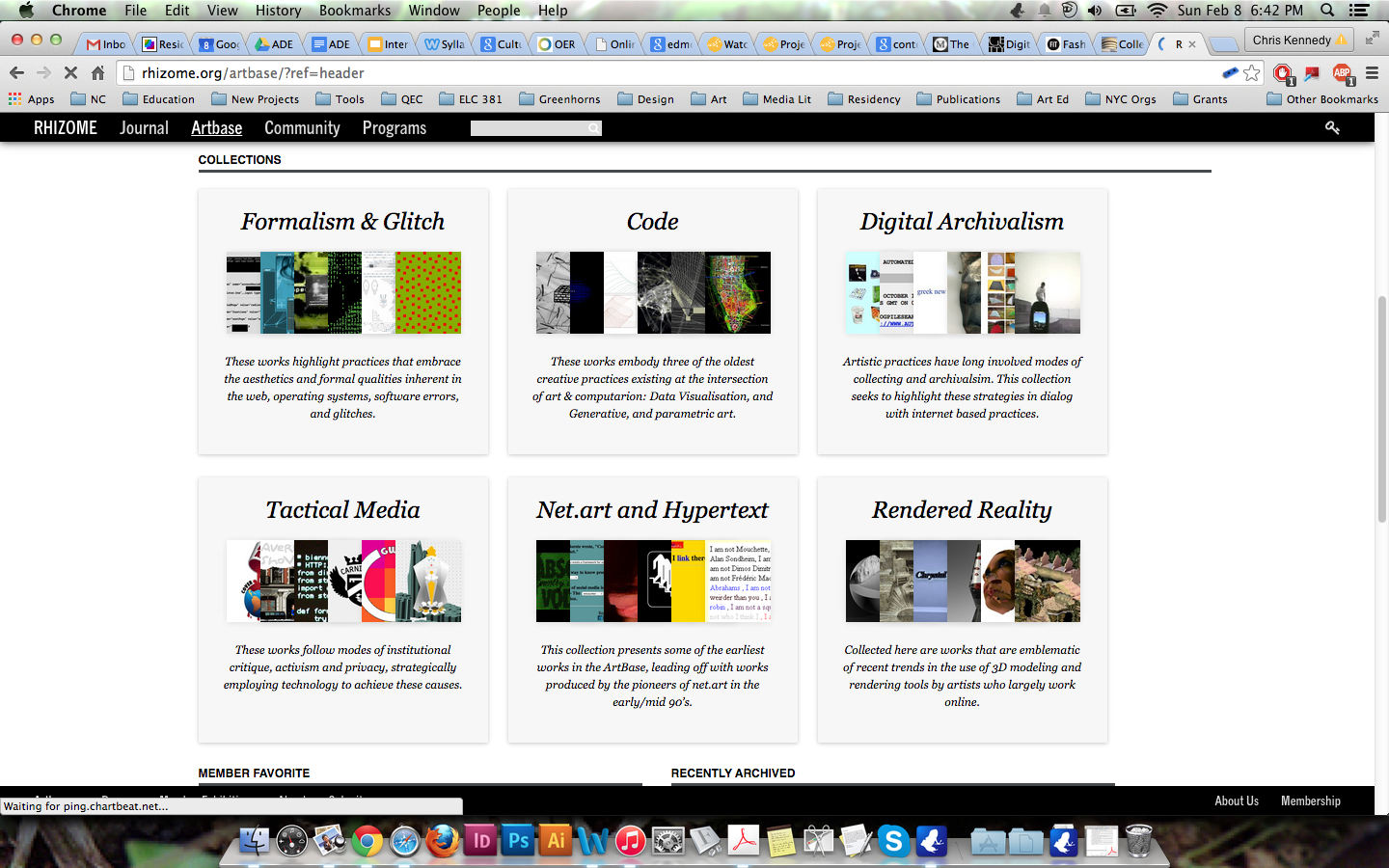 http://rhizome.org/
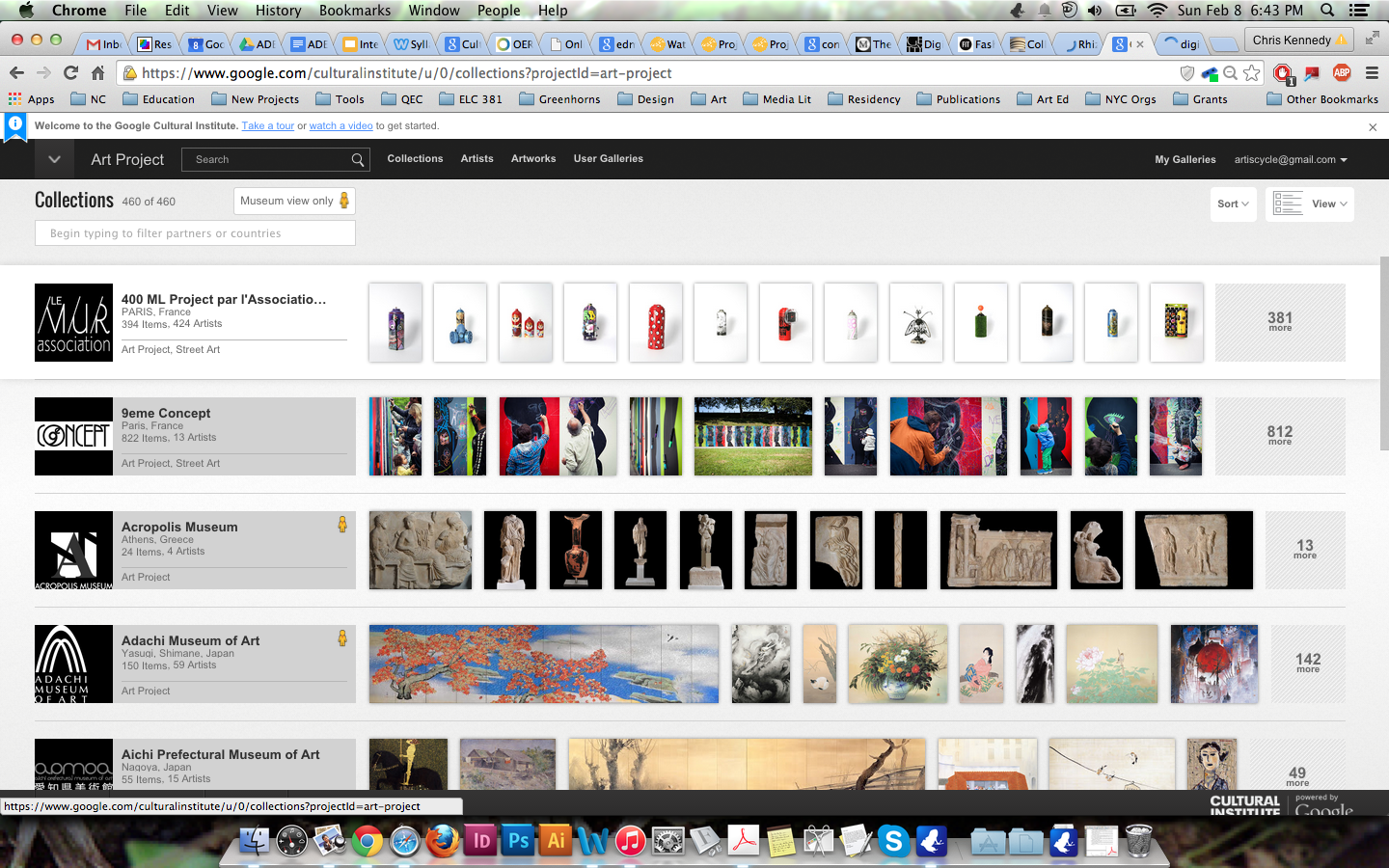 https://www.google.com/culturalinstitute/u/0/collections?projectId=art-project
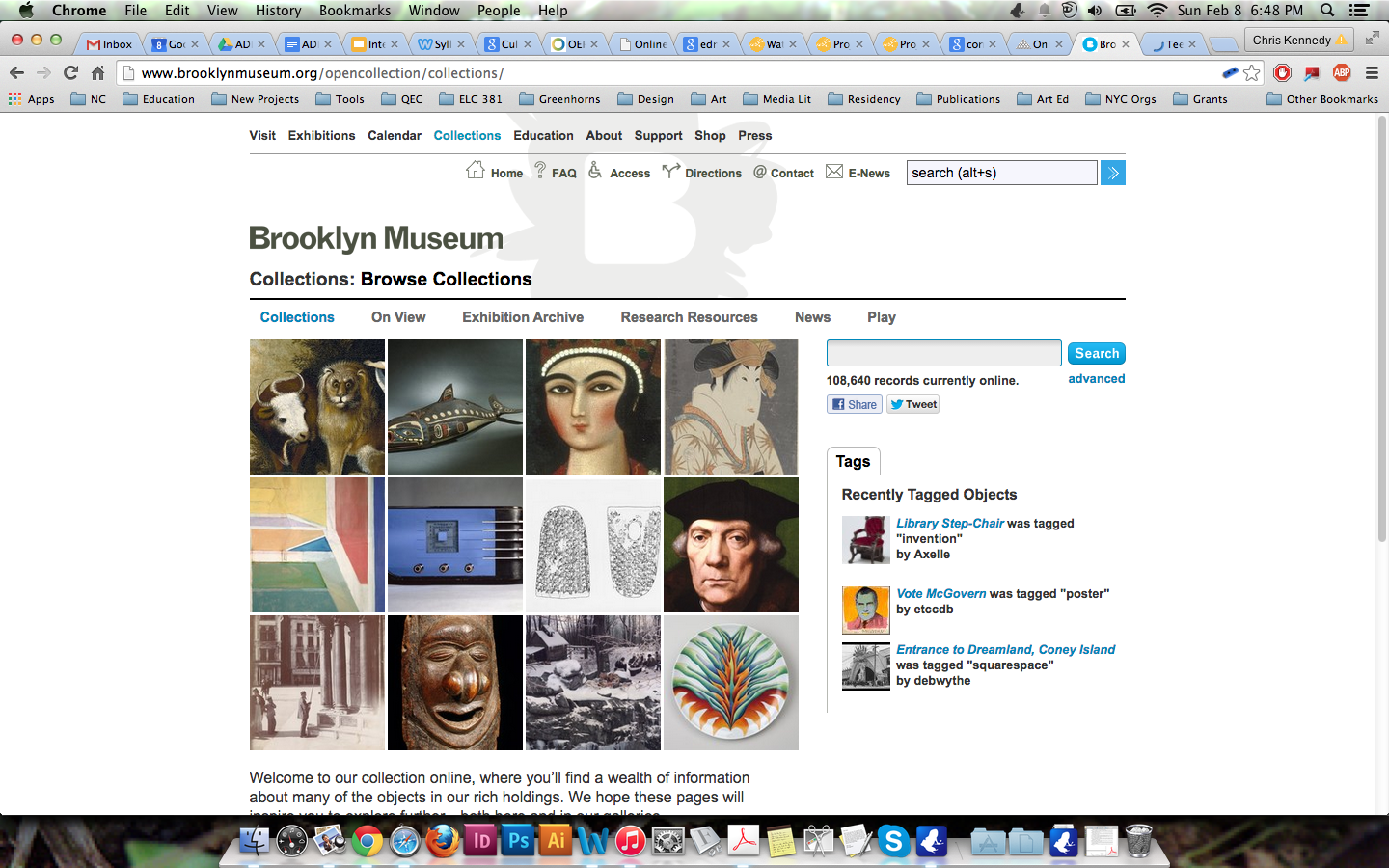 http://www.brooklynmuseum.org/opencollection/collections/
Activity: Digital Art Experiments
Step 1: Experiment with one or more 
Bomomo : abstract art generator
The Endless Mural : Amazing 3D abstract art
Picassohead : create art in style of Picasso
Online SVG editor :  A vector graphics tool
Pixlr - online photo editor  
Sketchpad : a nice sketching tool
Activity: Digital Art Experiments
Step Two: Save your artwork (screenshot) and post to the Tumblr site: adepratt.tumblr.com
Step Three: Use your artwork to create ideas for a lesson plan or learning segment.
Step Four: Upload your project idea and instructions to Instructables.com, share with Pratt ADE group.